Vesmír - časť prírody
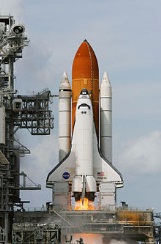 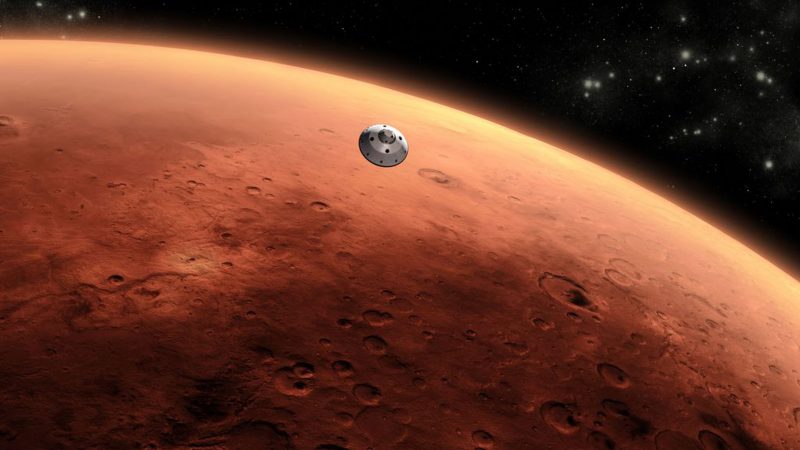 Filip Sádovský
Prieskum
Vesmír skúma, skúmalo alebo bude skúmať mnoho sond, rakiet, raketoplánov, družíc a ďalekohľadov.
Tieto stroje vlastnia vesmírne agentúry.
Predmetom výskumov sú napr. Venuša, náš Mesiac a Mars.
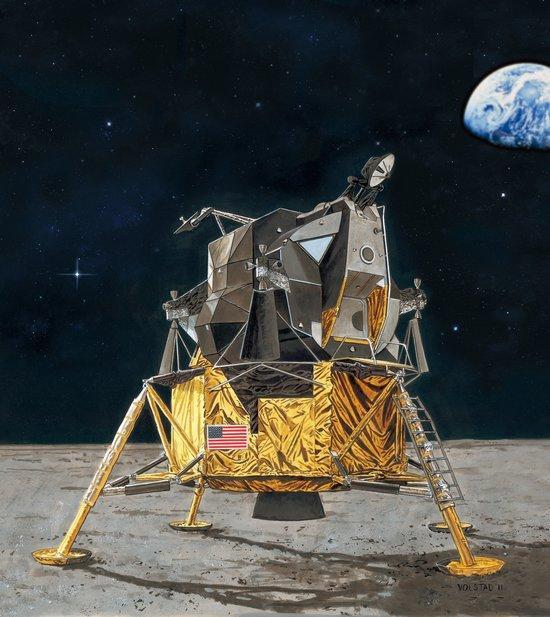 Vesmírne agentúry
Vesmírne agentúry sú napr. NASA a ESA.
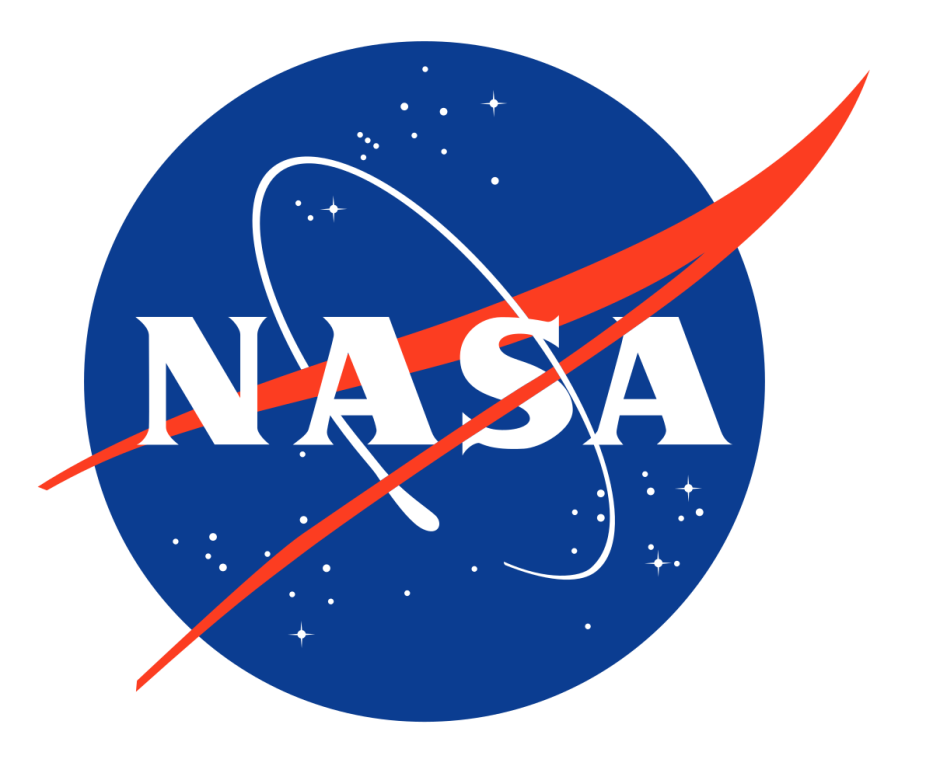 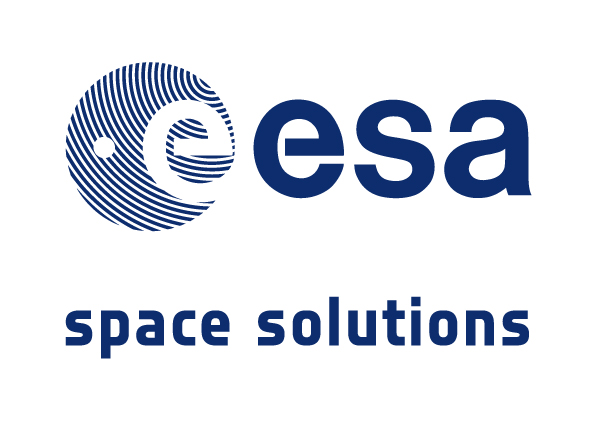 Venuša
Venuša je druhá planéta slnečnej sústavy (v poradí od Slnka)
Orbity všetkých ostatných planét sú elipsovité, orbita Venuše je jediná takmer kružnica, so stredom Slnka iba o 0,7 % mimo skutočný stred Venušinej obežnej dráhy.
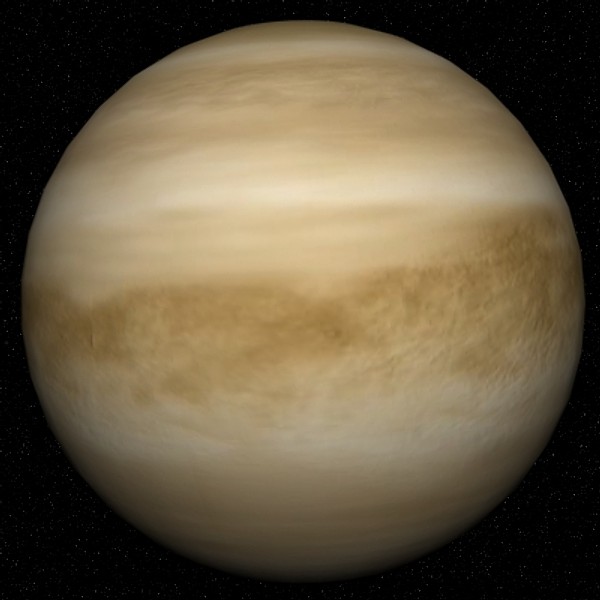 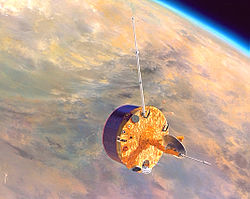 Zem-“naj planéta“
Zem je jediná planéta so vzduchom – jediná vhodná na život.
Zem je v poradí tretia planéta slnečnej sústavy.
Astronomický symbol Zeme je kríž vnútri kruhu.
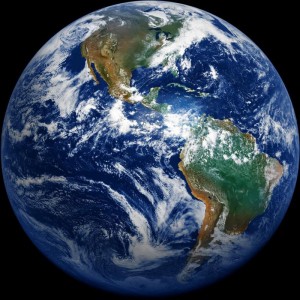 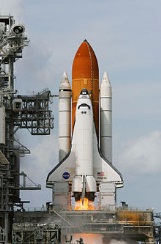 Mars
Mars je štvrtá planéta slnečnej sústavy.
Je to druhá najmenšia planéta (po Merkúre).
Ide o planétu terestrického typu, to znamená, že má pevný horninový povrch pokrytý impaktnými krátermi, vysokými sopkami, hlbokými kaňonmi a ďalšími útvarmi.
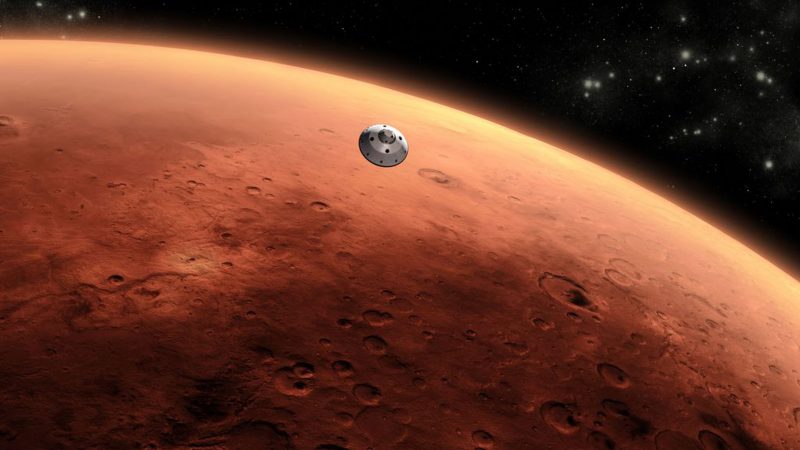 Jupiter – „obor“
Jupiter je najväčšou planétou v slnečnej sústave.
Jupiter je piata planéta v poradí od Slnka, najväčšia a najhmotnejšia planéta našej slnečnej sústavy.
Jupiter je plynný obor a váži 1,899×1027 kg (317,8 Zemí).
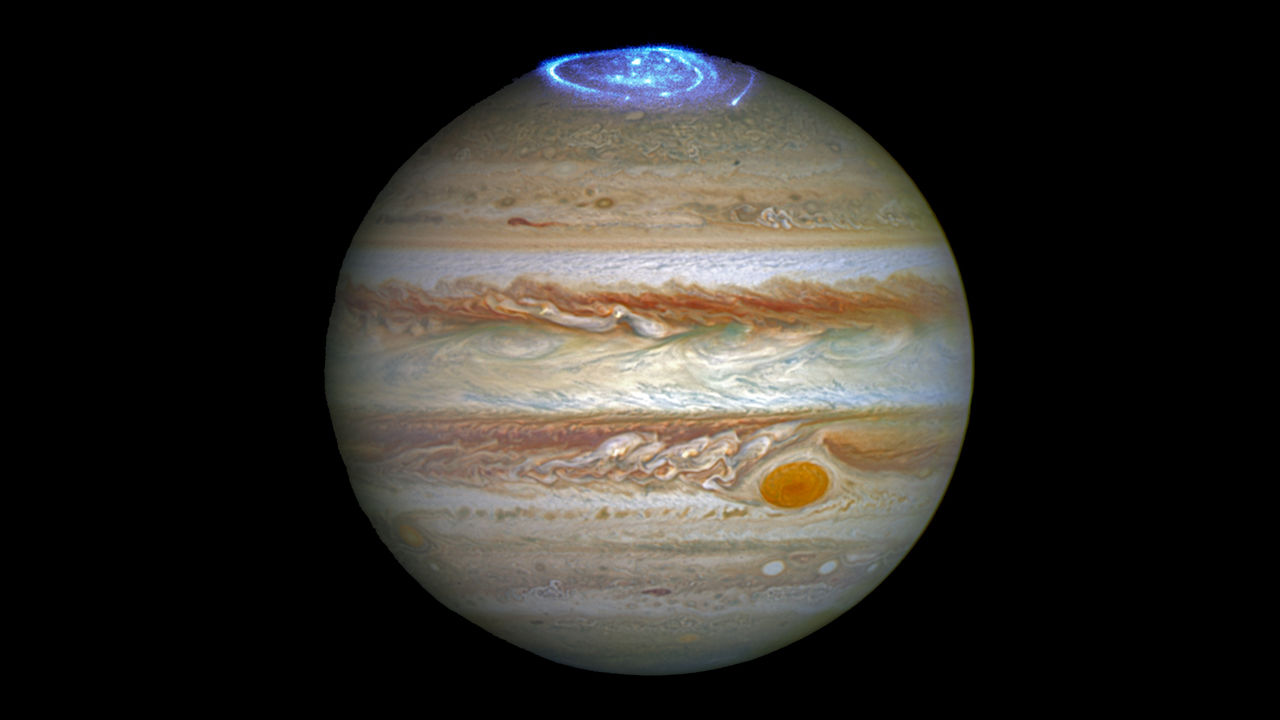 Má až 67 mesiacov.
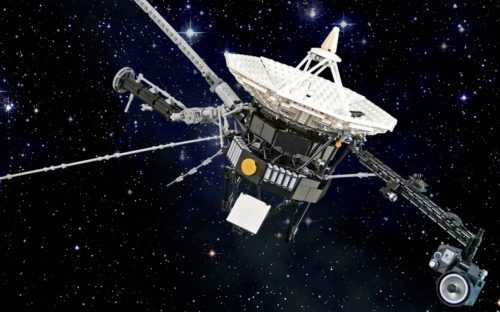 Jupiter skúmal Voyager 2.
Saturn
Saturn je šiesta planéta Slnečnej sústavy v poradí od Slnka, po Jupiteri druhá najväčšia z planét.
Váha Saturnu je 5,6846x1026  kg. Má ako jediný voľným okom viditeľné prstence.
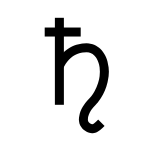 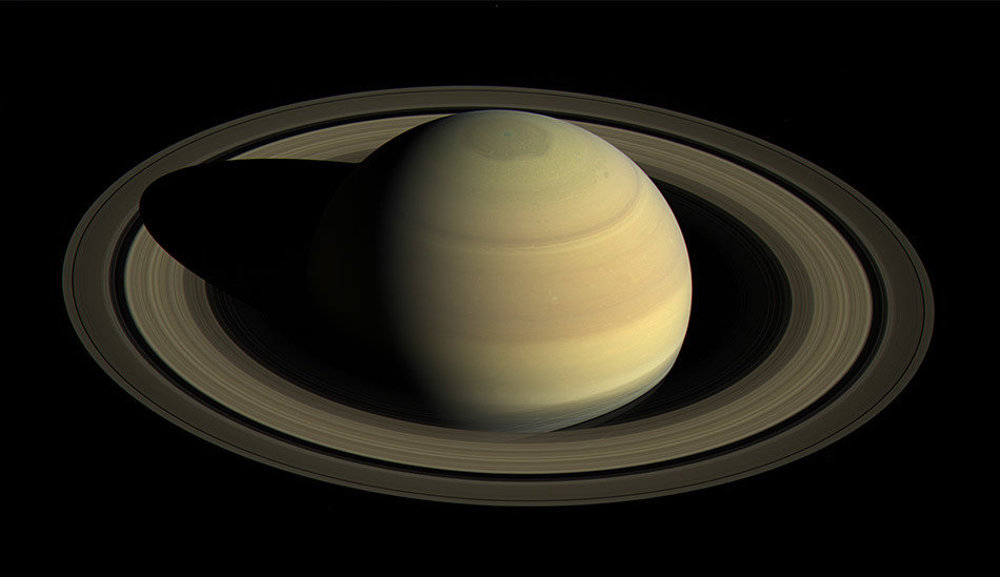 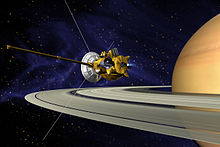 Neptún
Neptún je ôsma a najvzdialenejšia planéta slnečnej sústava.
So svojím rovníkovým priemerom 49 528 km je štvrtou najväčšou planétou.
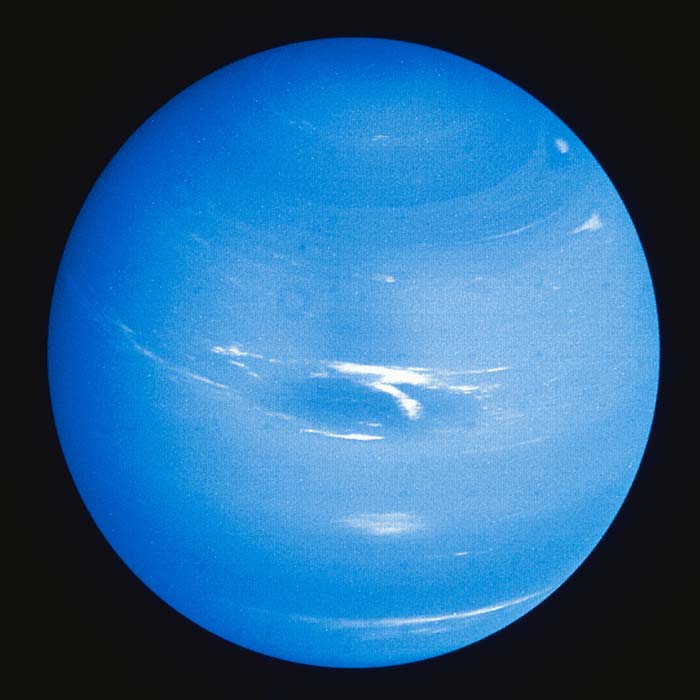 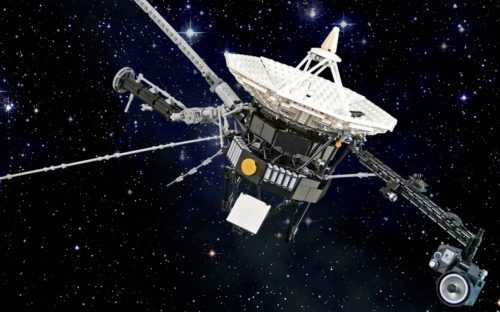 Ďakujem za pozornosť.
Zákaz akéhokoľvek kopírovania prezentácie alebo častí prezentácie!!!!!
Pokuta za kopírovanie (copiright) je 580€.
        Na prezentácii som pracoval 2,5 hodiny!
Použité zdroje:
https://sk.wikipedia.org